Prijmi pozvanie na modlitba chvál spojenú s modlitbou za uzdravenie, oslobodenie a požehnanie.  

Kedy: 13. november 2015 
Kde: v kaplnke 
v Horných Motešiciach
Program : 
17.00 svätá omša
17.30 adorácia 
18.00 modlitba chvál spojená s požehnaním oleja, soli a vody.
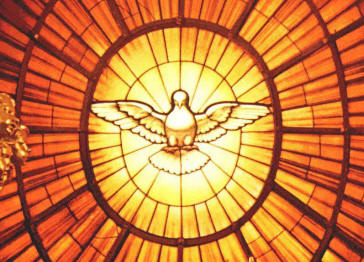